ФЕДЕРАЛЬНОЕ ГОСУДАРСТВЕННОЕ БЮДЖЕТНОЕ ОБРАЗОВАТЕЛЬНОЕ УЧРЕЖДЕНИЕ
ВЫСШЕГО ОБРАЗОВАНИЯ
«ВОЛГОГРАДСКИЙ ГОСУДАРСТВЕННЫЙ МЕДИЦИНСКИЙ УНИВЕРСИТЕТ»
МИНИСТЕРСТВА ЗДРАВООХРАНЕНИЯ РОССИЙСКОЙ ФЕДЕРАЦИИ
(ФГБОУ ВО ВОЛГГМУ МИНЗДРАВА РОССИИ)
Журнал 
"Здоровье в каждом шаге"
Гаджиева А.Н
Название: «Здоровье в каждом шаге»
Это название подчеркивает важность активного образа жизни и заботы о здоровье в повседневной жизни. Оно привлекает внимание, так как вызывает ассоциации с простыми, но важными действиями, которые каждый может предпринять для улучшения своего здоровья. Слово "шаге" символизирует движение, что важно как в физическом, так и в эмоциональном плане. Название также намекает на то, что здоровье — это не только медицинские аспекты, но и повседневные привычки.
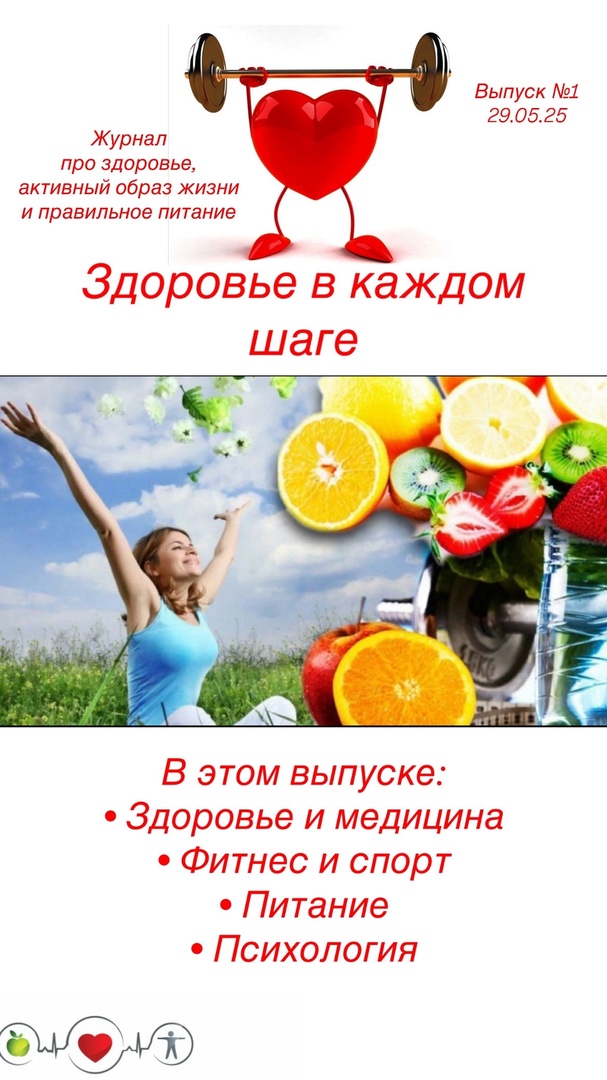 Определение целевой аудитории
Возраст: 25-50 летПол: Мужчины и женщиныОбразование и уровень дохода: Высшее или среднее специальноеУровень дохода: Средний и выше среднего
Интересы и хобби:• Здоровый образ жизни (ЗОЖ), фитнес, спорт• Питание и кулинария (включая здоровое питание)• Психология и саморазвитие• Путешествия и активный отдыхПредпочтительные форматы потребления информации:• Онлайн-издания (веб-сайты, блоги)• Социальные сети (Instagram, Facebook, YouTube)• Печатные издания (журналы, газеты)
Структура журнала
Содержание номеров журнала:Главная тема номера: Каждое издание будет посвящено конкретной теме (например, "Зимний фитнес", "Психология счастья", "Суперфуды").Рубрики:• Здоровье и медицина: Статьи о профилактике заболеваний, интервью с врачами.• Фитнес и спорт: Рекомендации по тренировкам, советы по выбору оборудования.• Питание: Рецепты здоровых блюд, советы по правильному питанию.
• Психология: Техники для снижения стресса, советы по саморазвитию.• Активный отдых: Идеи для путешествий и активного времяпрепровождения.• Истории успеха: Интервью с людьми, которые изменили свою жизнь благодаря ЗОЖ.
Презентация проекта
Название: "Здоровье в каждом шаге"Оформление обложки: Обложка будет яркой и привлекательной, с изображениями людей, занимающихся спортом на фоне природы. Цветовая палитра будет включать зеленые и красные оттенки, символизирующие здоровье и свежесть.
Описание целевой аудитории: Наш журнал ориентирован на активных людей в возрасте от 25 до 50 лет, которые стремятся вести здоровый образ жизни. Это мужчины и женщины с высшим или средним специальным образованием и уровнем дохода выше среднего. Они интересуются фитнесом, здоровым питанием и психологией.Структура издания: Журнал будет содержать тематические рубрики, посвященные здоровью, фитнесу, питанию, психологии и активному отдыху. Каждое издание будет иметь главную тему, чтобы углубить знания читателей.
Польза для подписчиков:
Издание поможет читателям улучшить качество жизни, предоставляя полезные советы и информацию о здоровье и ЗОЖ. Мы выделяемся среди конкурентов акцентом на практические рекомендации и вдохновляющие истории успеха.
Выделение среди конкурентов:
Издание будет отличаться комплексным подходом к здоровью — охватывая не только физические аспекты, но и эмоциональное благополучие. Уникальный контент, визуальная привлекательность и взаимодействие с читателями через социальные сети сделают его особенно привлекательным для целевой аудитории.
Таким образом, "Здоровье в каждом шаге" станет надежным помощником для всех стремящихся к здоровой и активной жизни!